ELADecember 16th – 20th4th Grade
MondayDay 1
Day 1Reading Review
READING – DAY 1
CCRA.R.1 Read Closely to determine what the text says explicitly and to make logical inferences from it; cite specific textual evidence when writing or speaking to support conclusions from the text. 

ESSENTIAL QUESTION
How do people become refugees and how do their lives change as a result?
READING – DAY 1
Storyworks: 
I Live in a Refugee Camp
Making Inferences
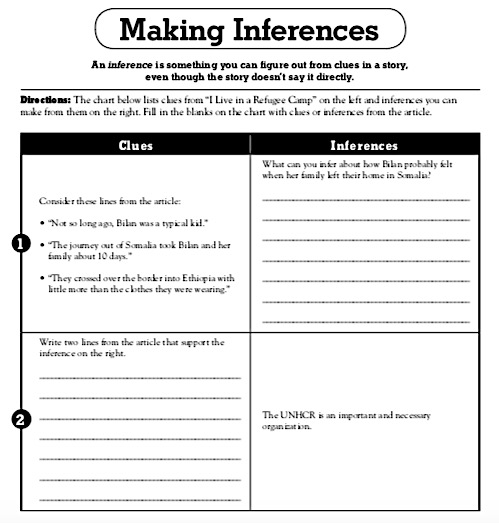 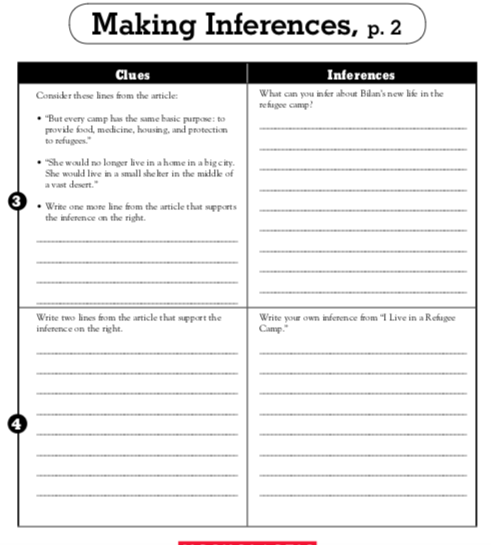 6
Day 1Grammar
Objective: Demonstrate command of conventions of standard English grammar and usage when speaking an conventions of standard English grammar and usage, including capitalization and punctuation, when writing.
Relative pronouns and relative adverbs 
Progressive verb tenses
Auxiliary verbs
Produce clear sentences
Form and use prepositional phrases
Recognize fragments & run-ons
Use commas & quotations
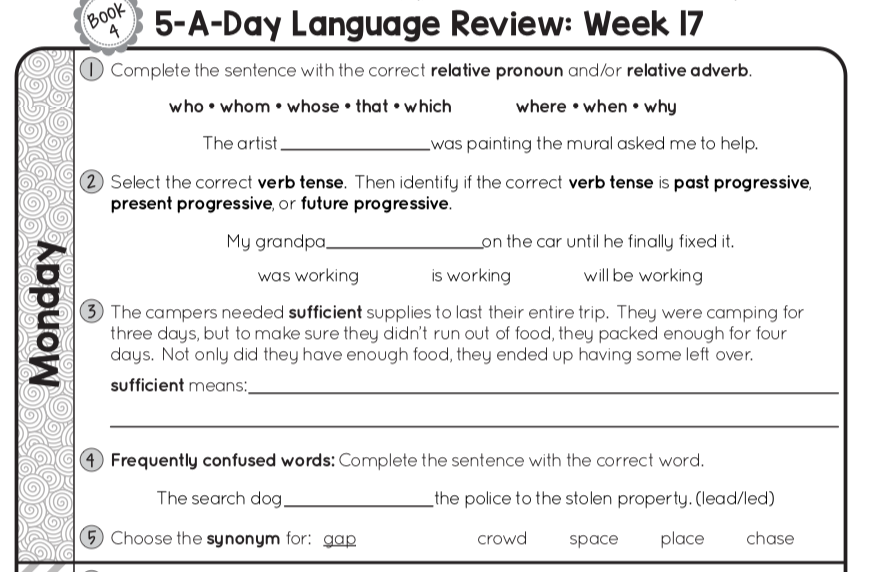 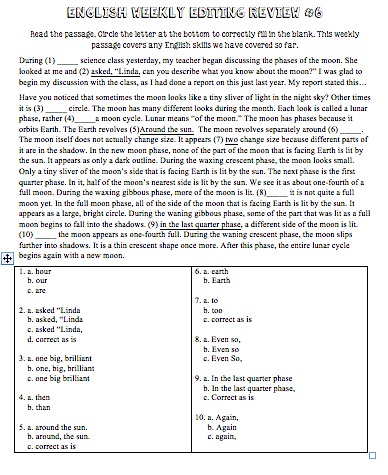 Editing Day 1
TuesdayDay 2
Day 2Reading Review
Day 2ReadingDay 2
CCRA.R.1 Read Closely to determine what the text says explicitly and to make logical inferences from it; cite specific textual evidence when writing or speaking to support conclusions from the text. 

ESSENTIAL QUESTION
Whow do people become refugees and how do their lives change as a result?
READING – DAY 2
Storyworks: 
Review for test
Day 2Grammar
Objective: Demonstrate command of conventions of standard English grammar and usage when speaking an conventions of standard English grammar and usage, including capitalization and punctuation, when writing.
Relative pronouns and relative adverbs 
Progressive verb tenses
Auxiliary verbs
Produce clear sentences
Form and use prepositional phrases
Recognize fragments & run-ons
Use commas & quotations
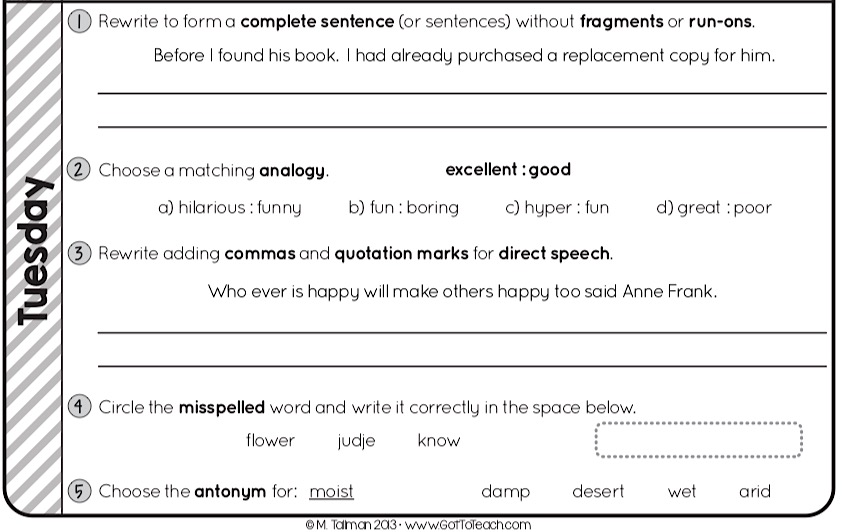 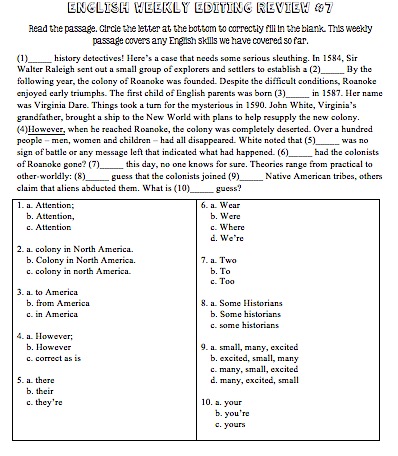 Editing Day 2
Idioms ppt ((link on planbook)
17
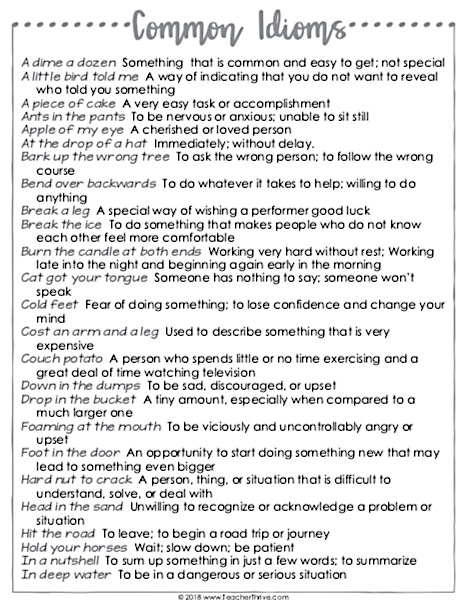 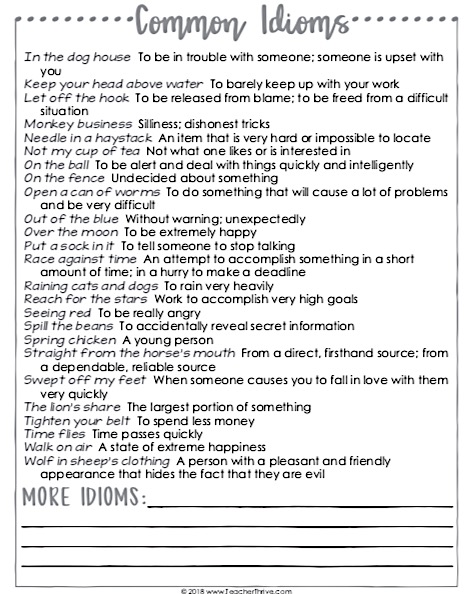 18
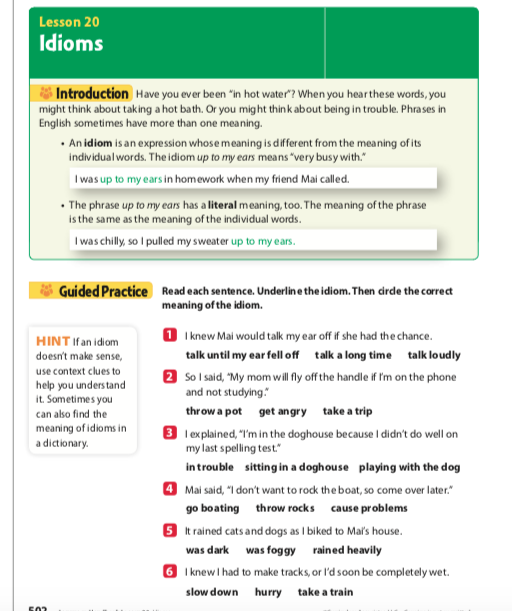 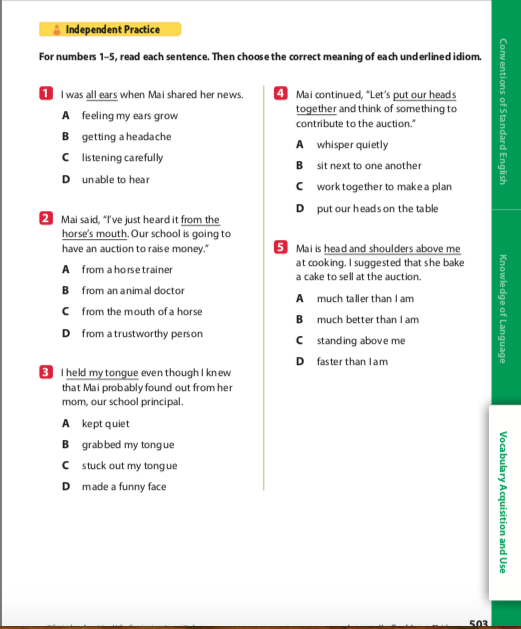 19
WednesdayDay 3
Day 3Reading Review
Day 3Reading
I Live in a Refugee Camp test
Day 3Grammar
Objective: Demonstrate command of conventions of standard English grammar and usage when speaking an conventions of standard English grammar and usage, including capitalization and punctuation, when writing.
Relative pronouns and relative adverbs 
Progressive verb tenses
Auxiliary verbs
Produce clear sentences
Form and use prepositional phrases
Recognize fragments & run-ons
Use commas & quotations
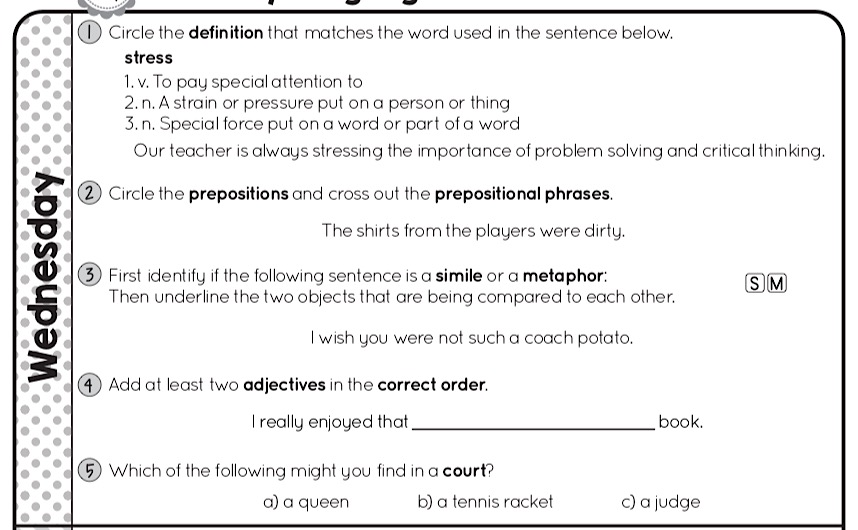 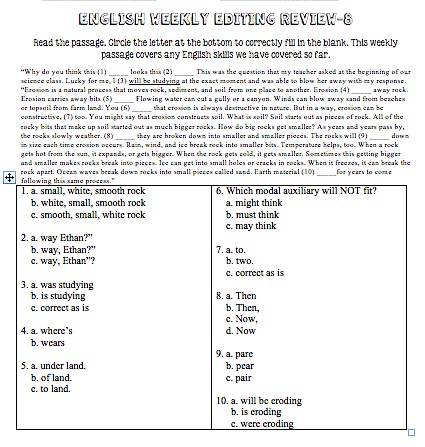 Editing Day 3
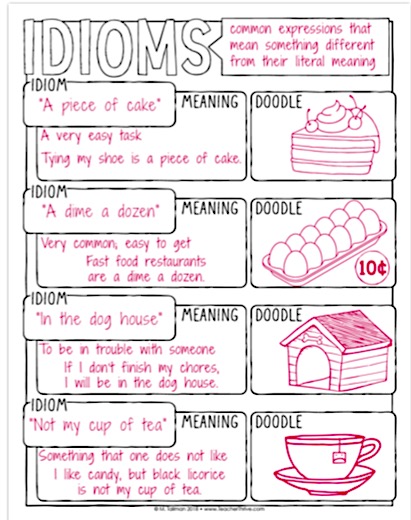 Idioms
26
ThursdayDay 4
Day 4Reading Review
Day 4Grammar
Objective: Demonstrate command of conventions of standard English grammar and usage when speaking an conventions of standard English grammar and usage, including capitalization and punctuation, when writing.
Relative pronouns and relative adverbs 
Progressive verb tenses
Auxiliary verbs
Produce clear sentences
Form and use prepositional phrases
Recognize fragments & run-ons
Use commas & quotations
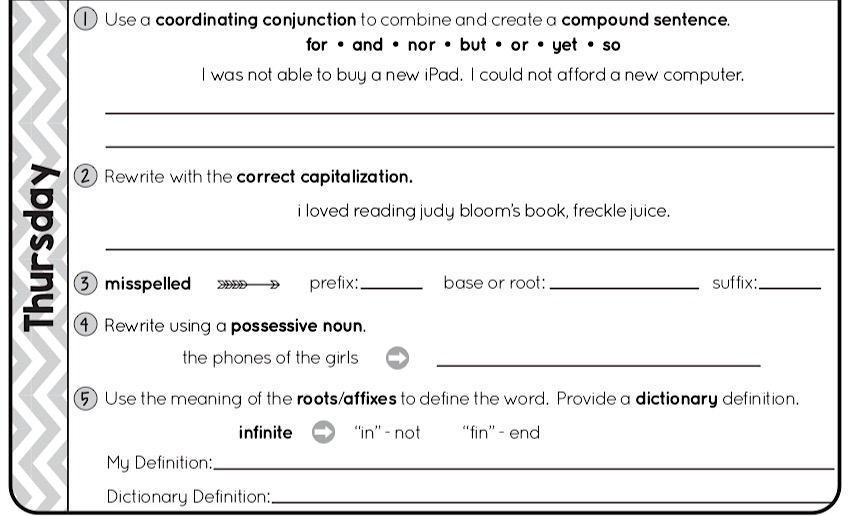 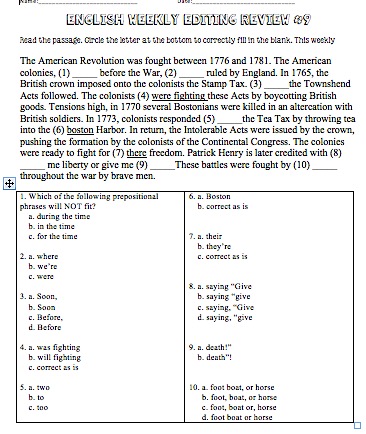 Editing Day 4
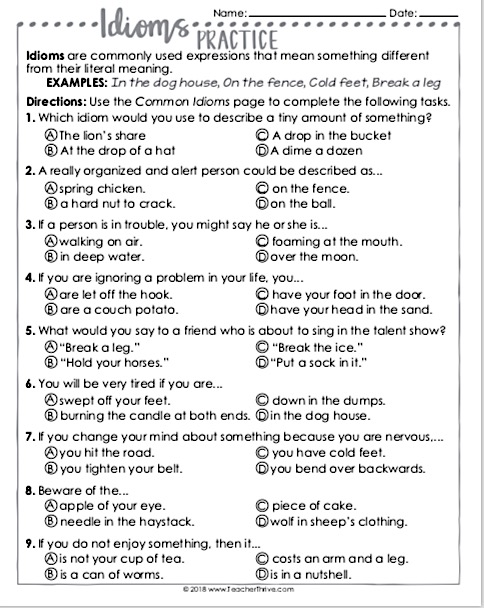 32
FridayDay 5
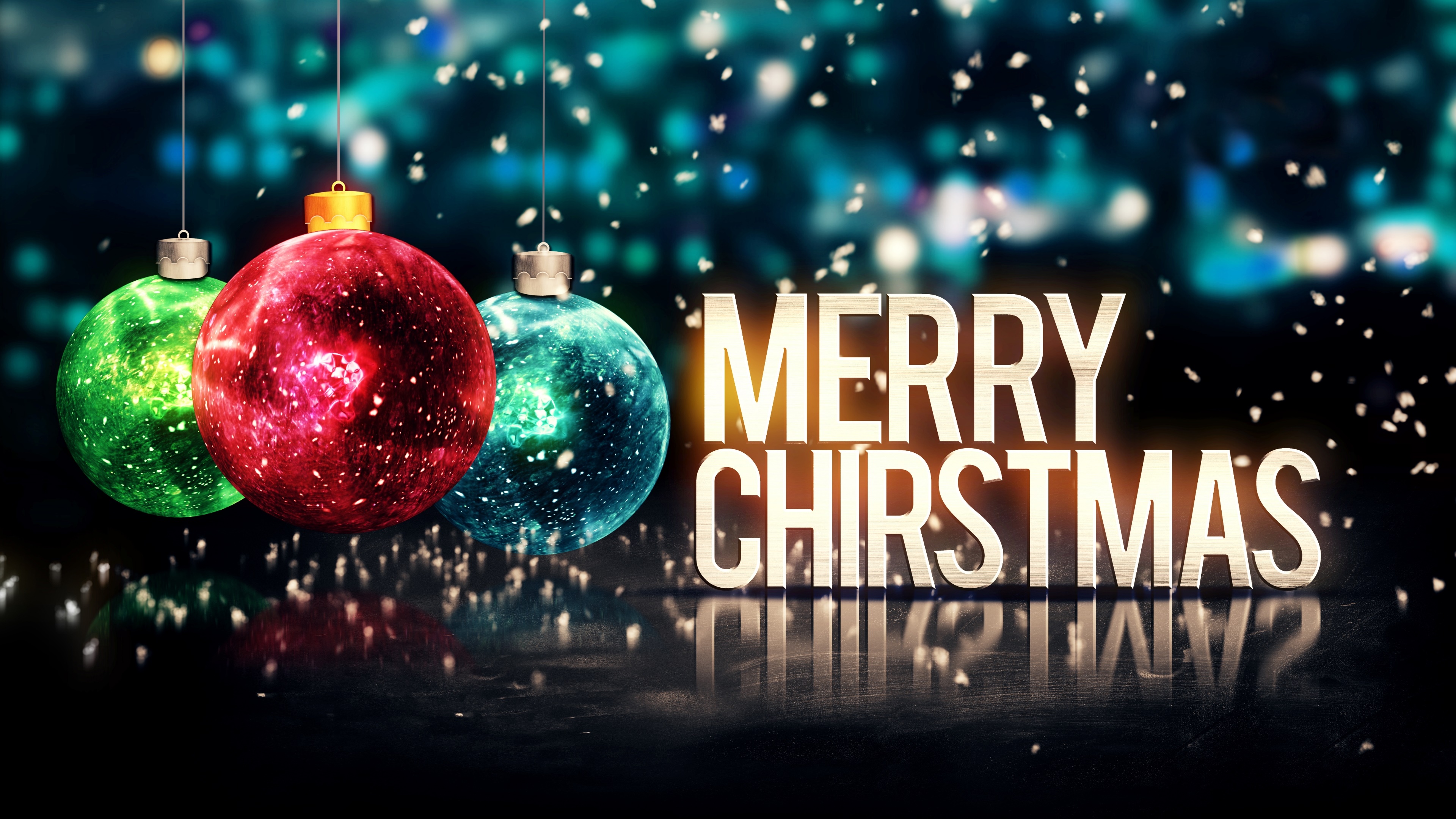